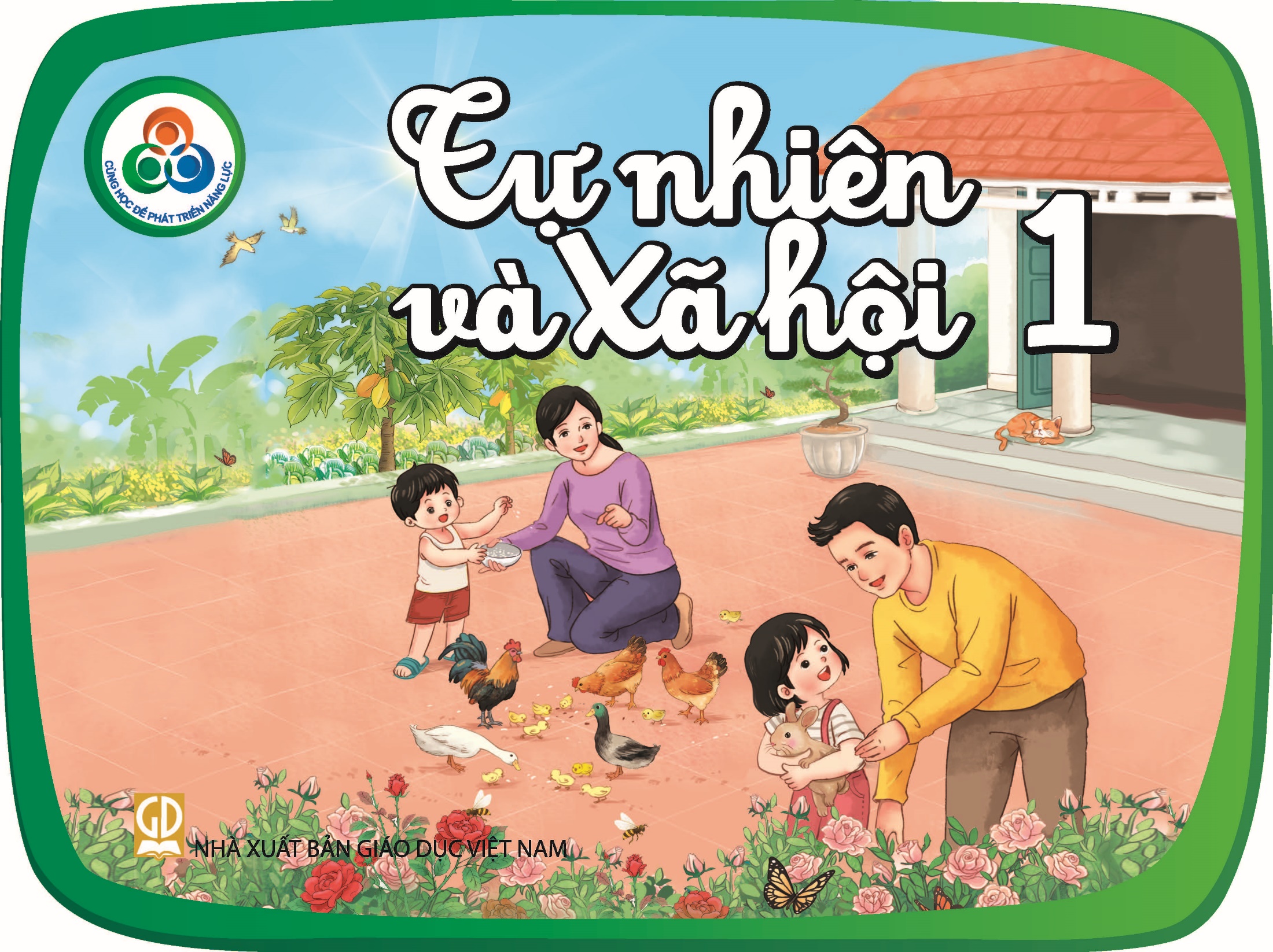 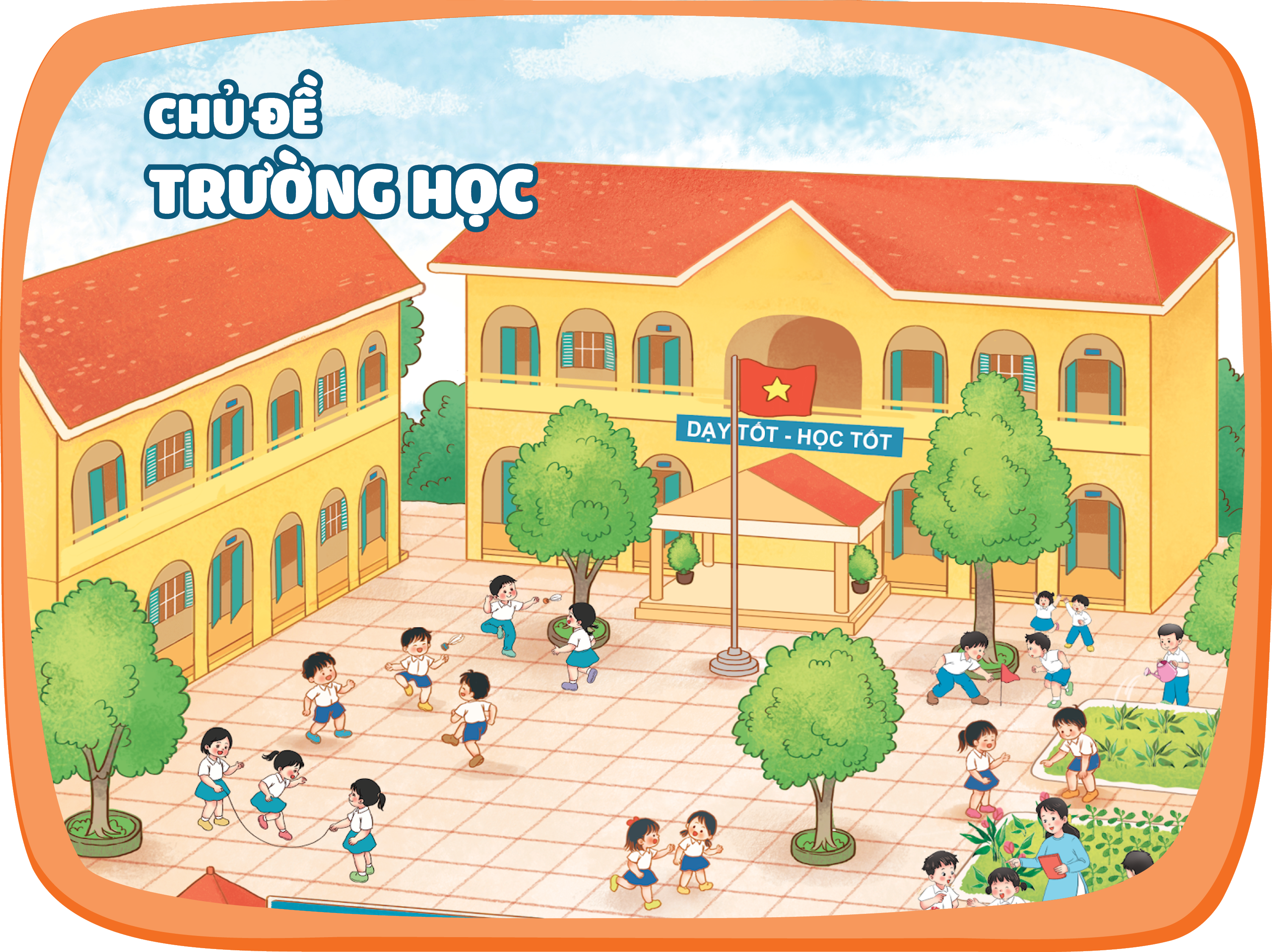 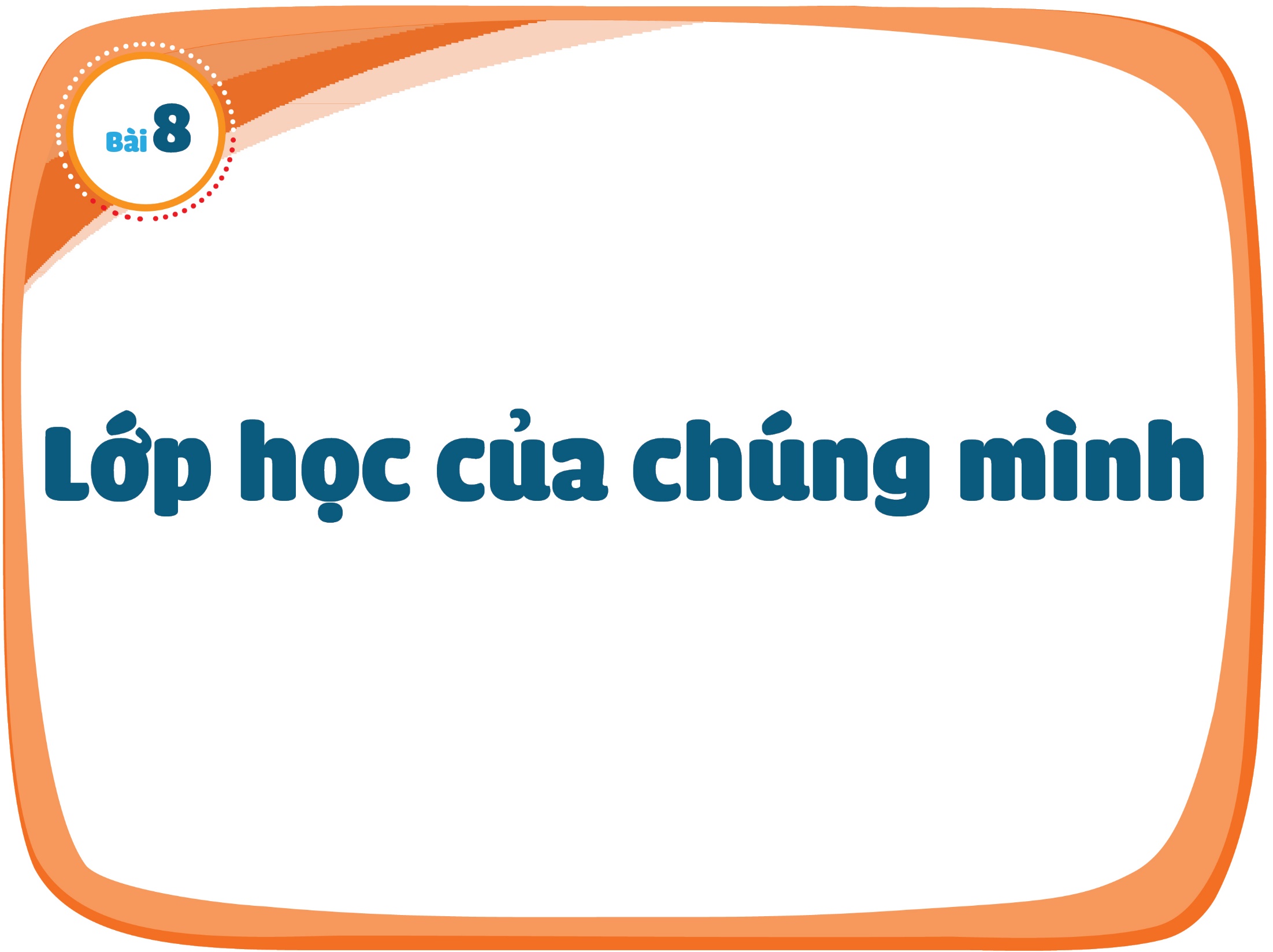 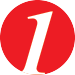 Nói về lớp học của chúng mình.
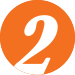 Kể tên và nhiệm vụ của các thành viên trong 
lớp học.
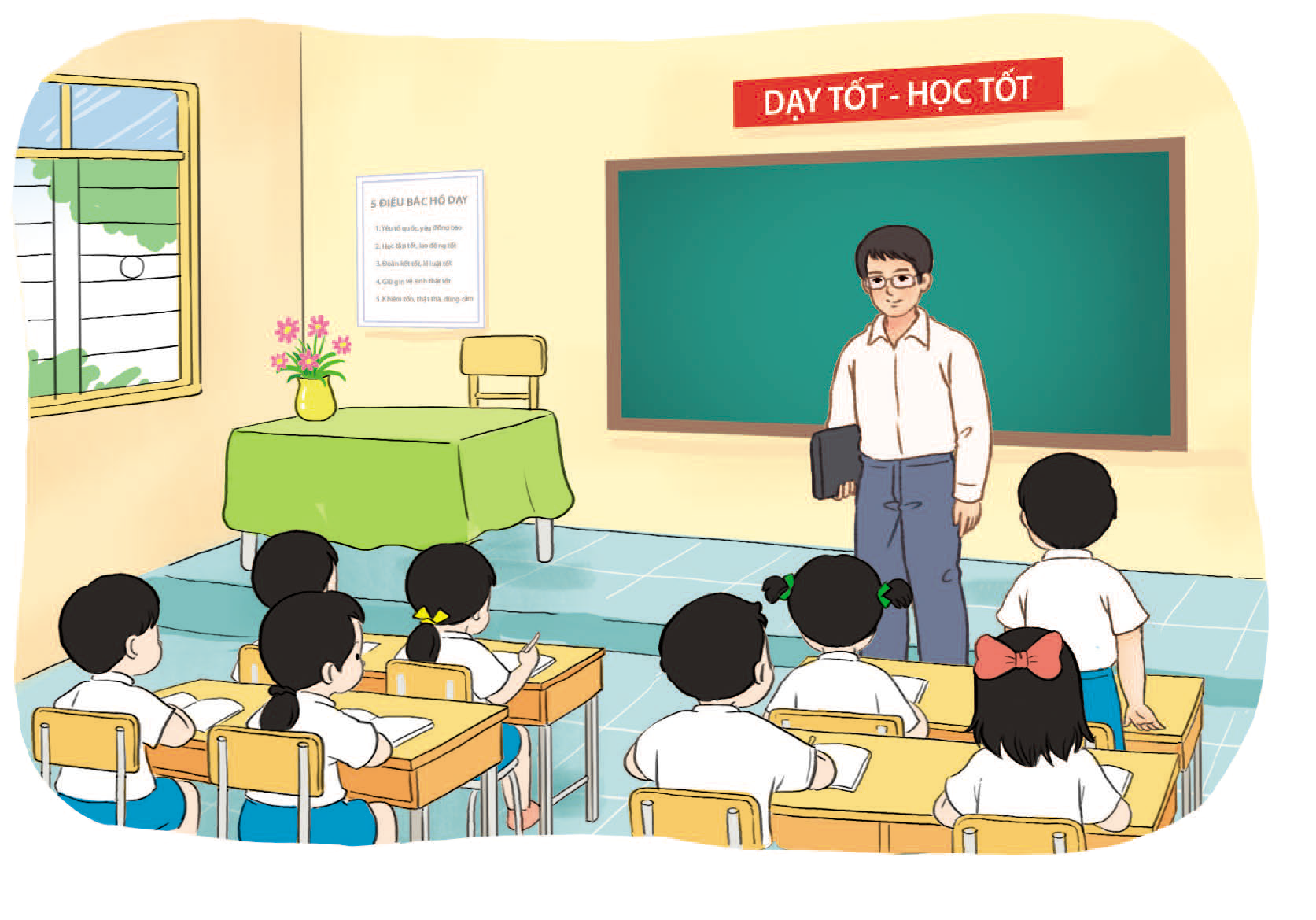 Mời các bạn 
đứng lên chào thầy.
Mời các bạn 
đứng lên chào thầy.
Mời các bạn 
đứng lên chào thầy.
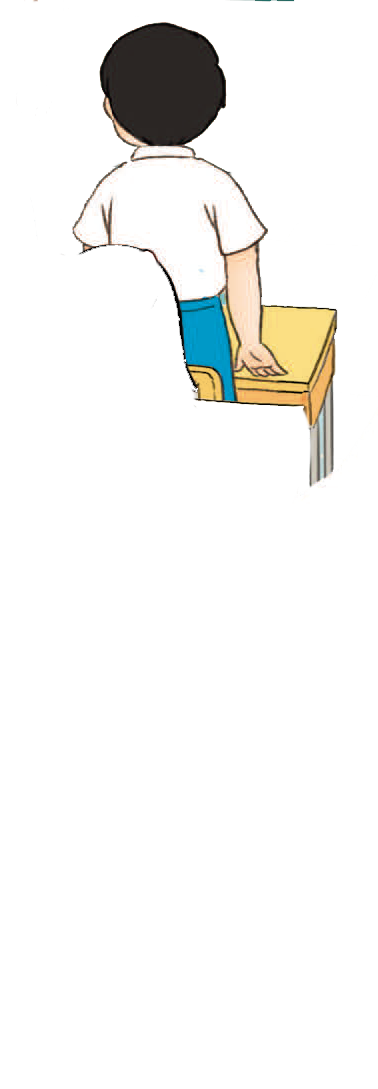 1
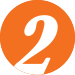 Kể tên và nhiệm vụ của các thành viên trong lớp học.
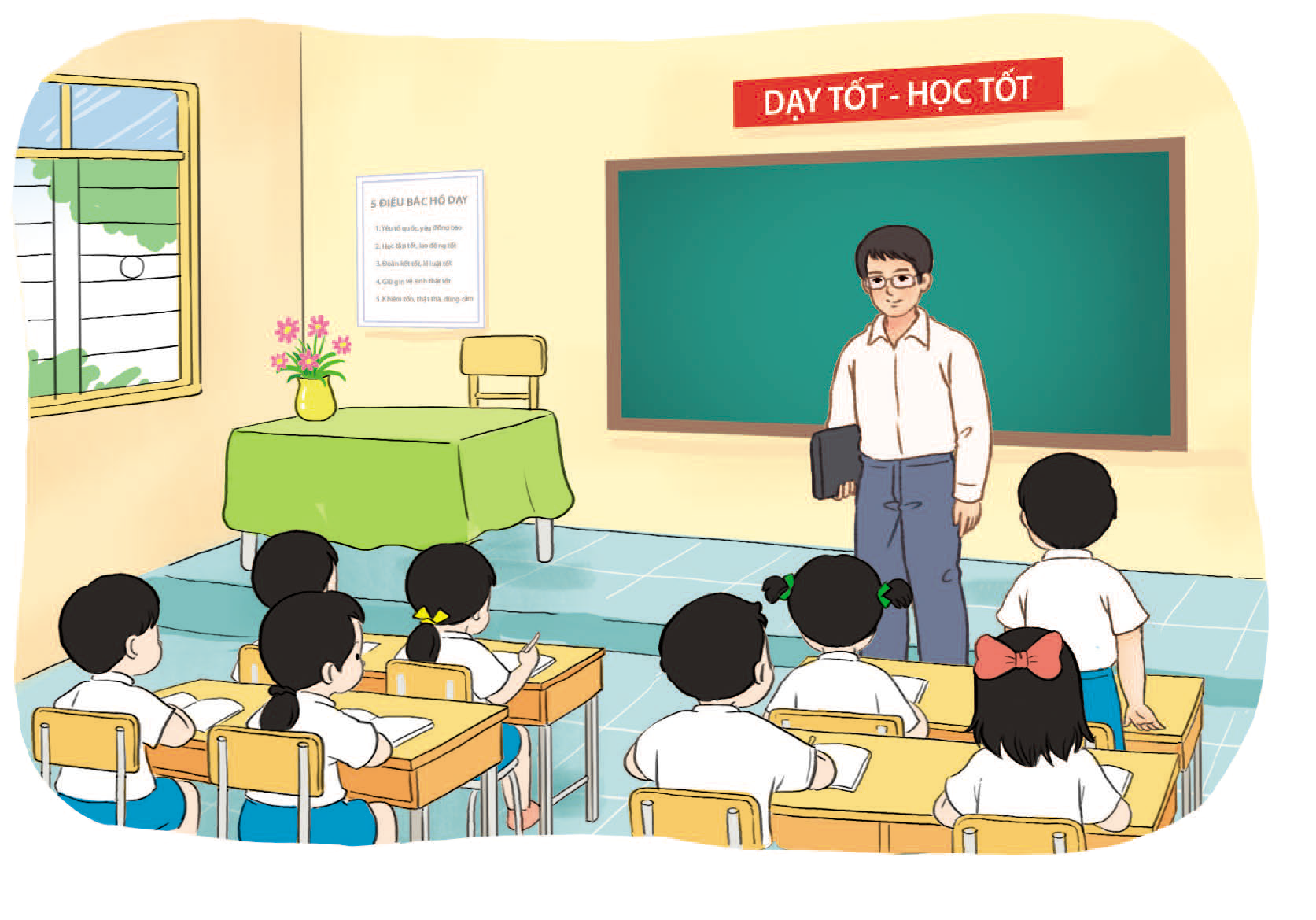 Mời các bạn 
đứng lên chào thầy.
1
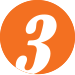 Quan sát và kể tên những đồ dùng, thiết bị có 
trong lớp học.
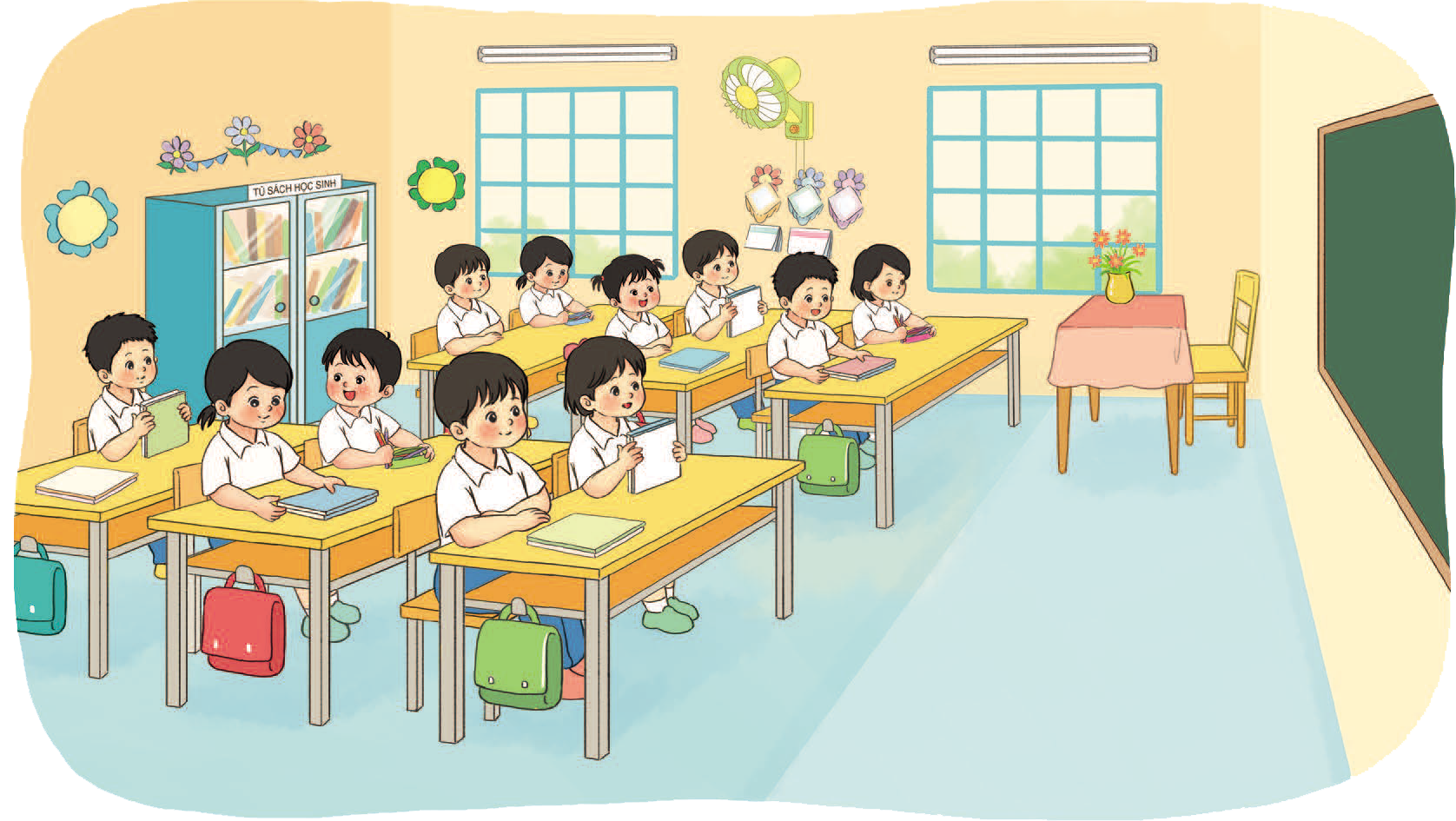 2
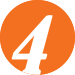 Bạn đồng ý với hành động nào trong mỗi hình?
Vì sao?
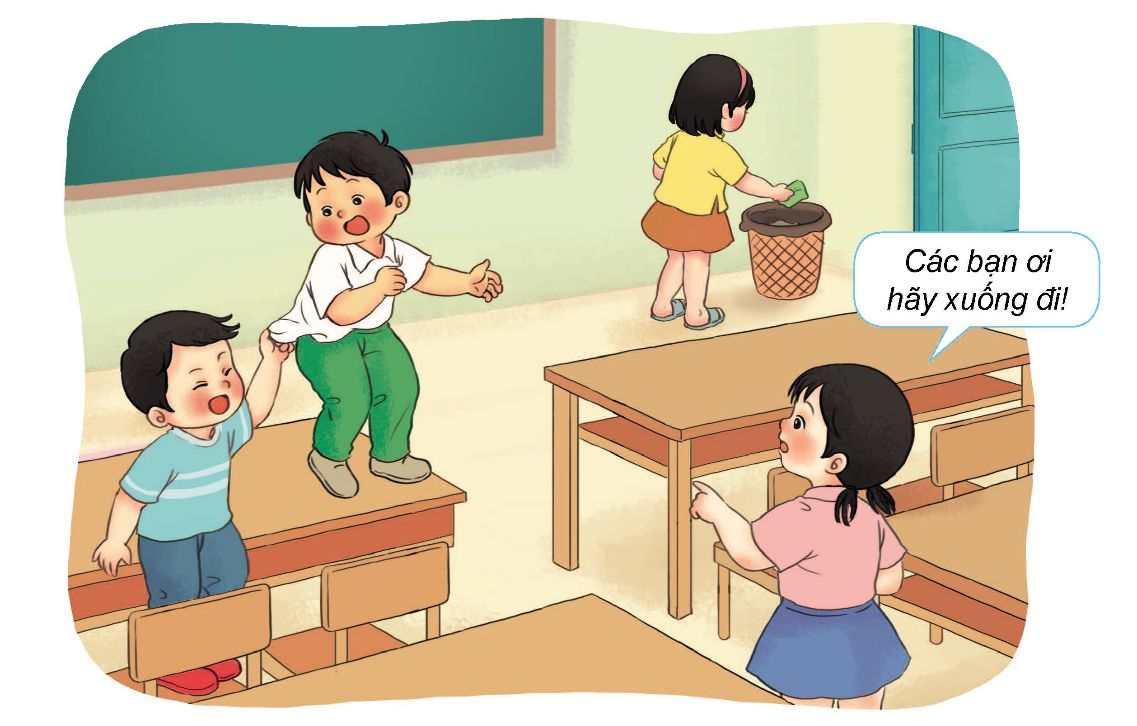 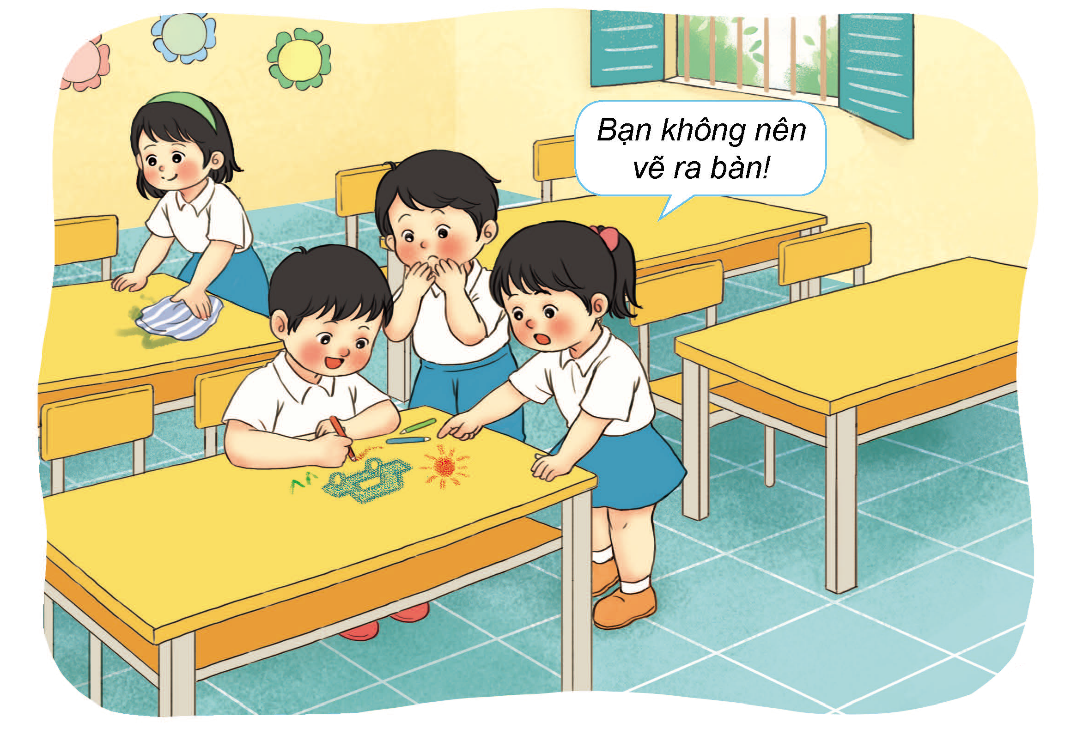 3
4
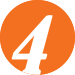 Bạn đồng ý với hành động nào trong mỗi hình?
Vì sao?
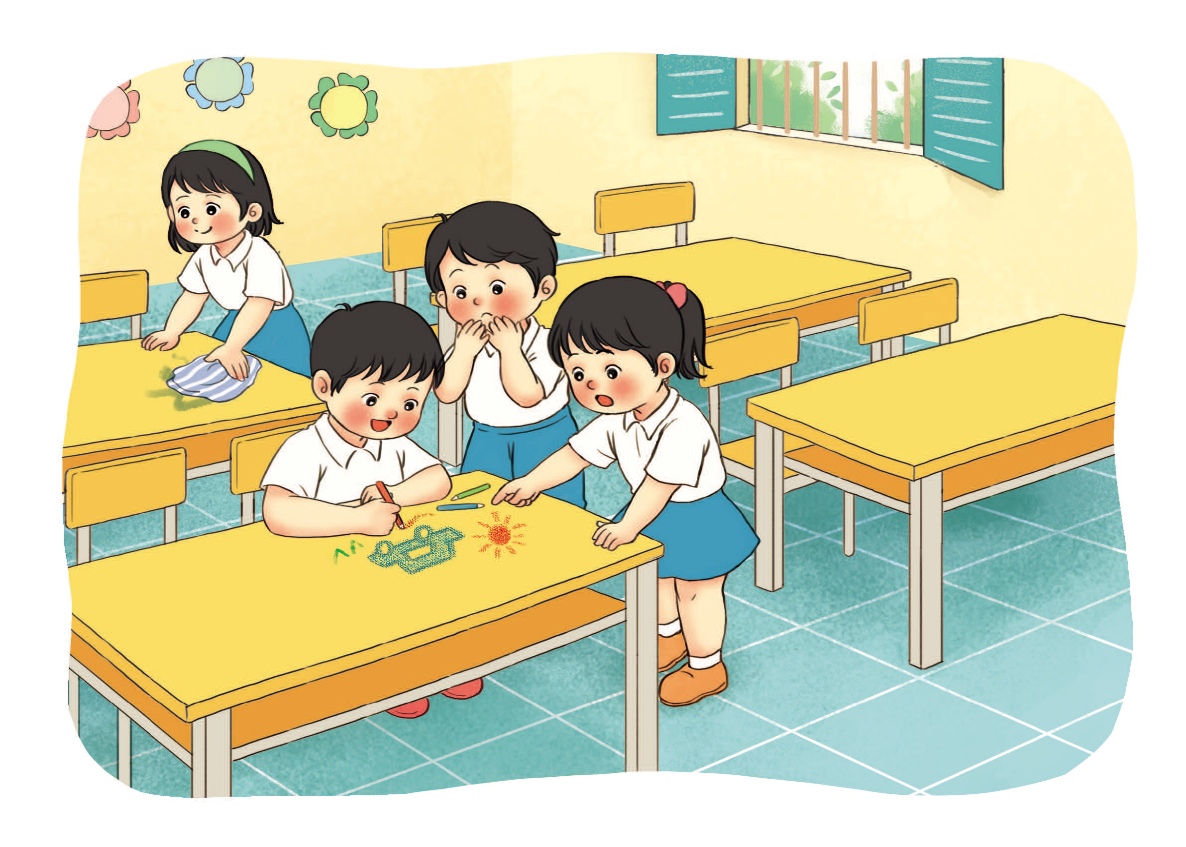 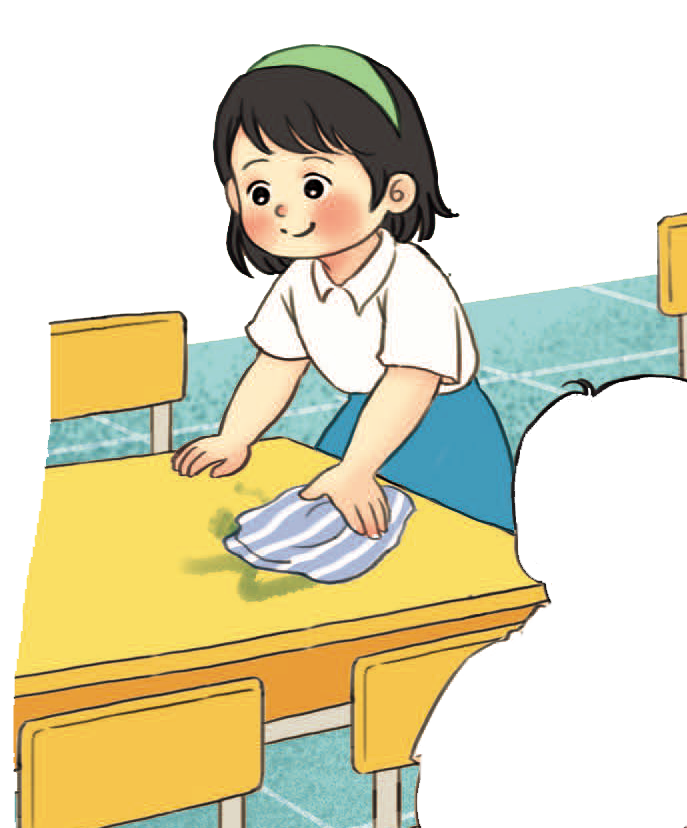 Bạn không nên 
vẽ ra bàn!
Bạn không nên 
vẽ ra bàn!
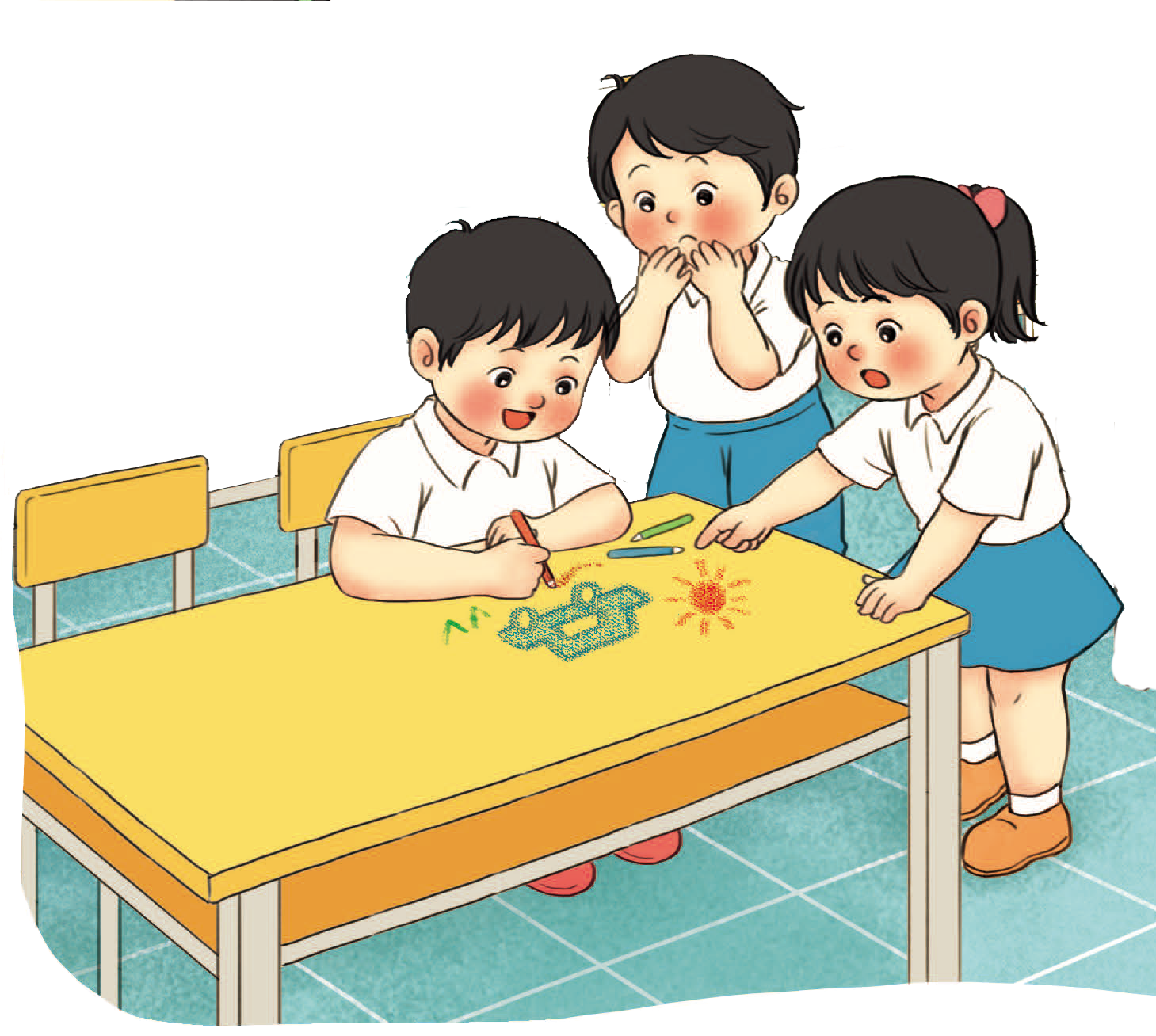 3
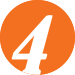 Bạn đồng ý với hành động nào trong mỗi hình?
Vì sao?
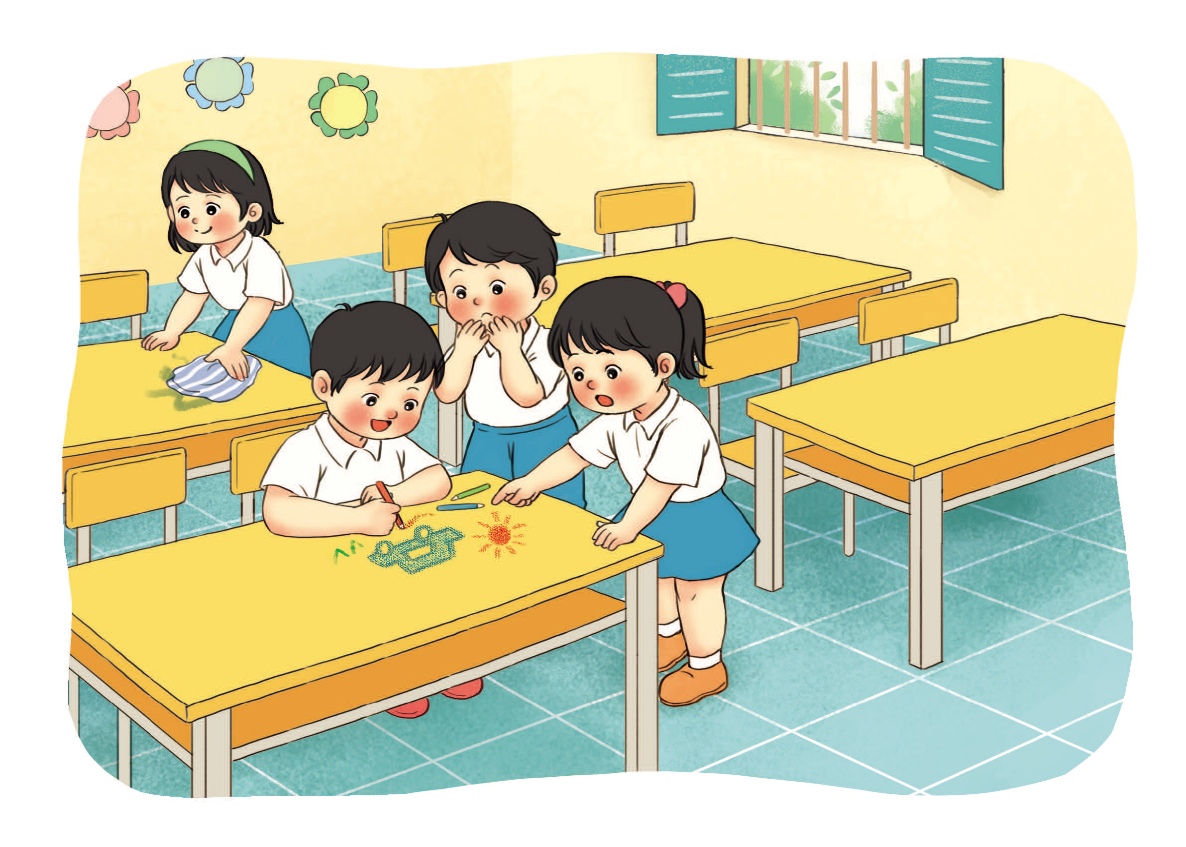 Bạn không nên 
vẽ ra bàn!
3
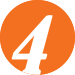 Bạn đồng ý với hành động nào trong mỗi hình?
Vì sao?
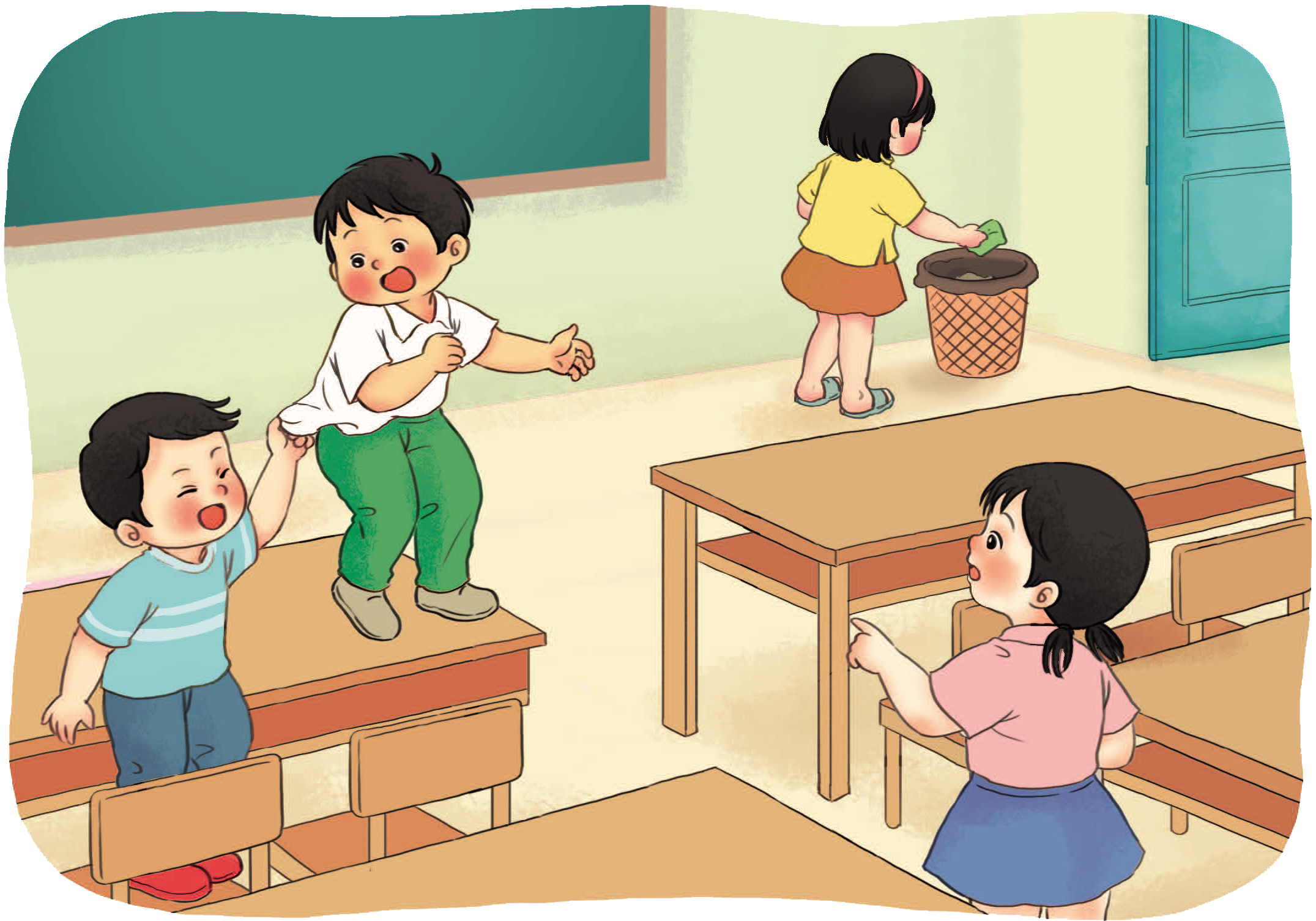 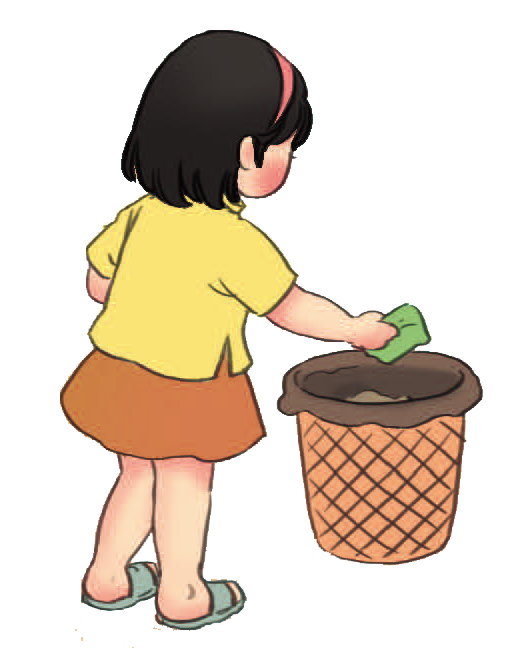 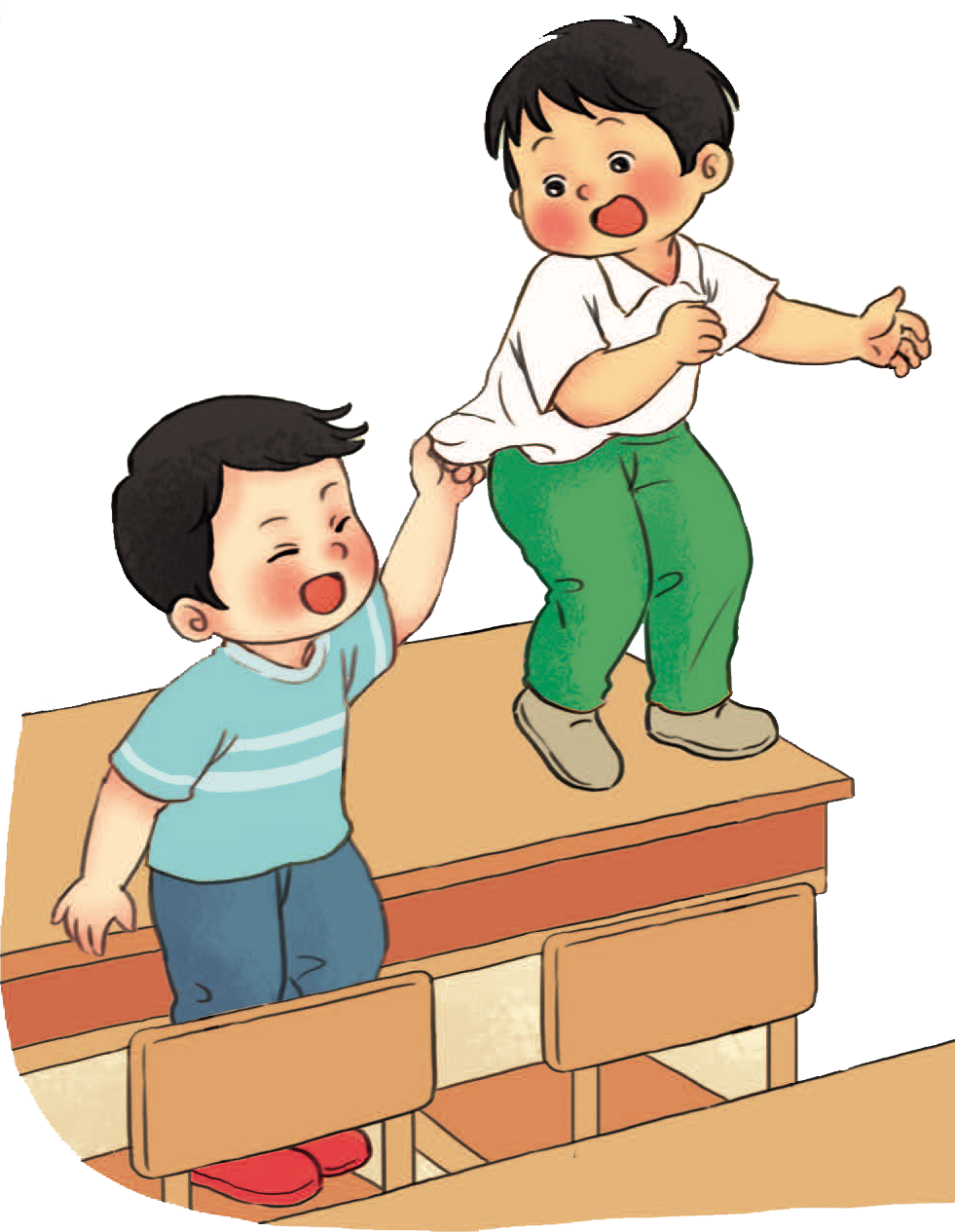 Các bạn ơi 
hãy xuống đi!
Các bạn ơi 
hãy xuống đi!
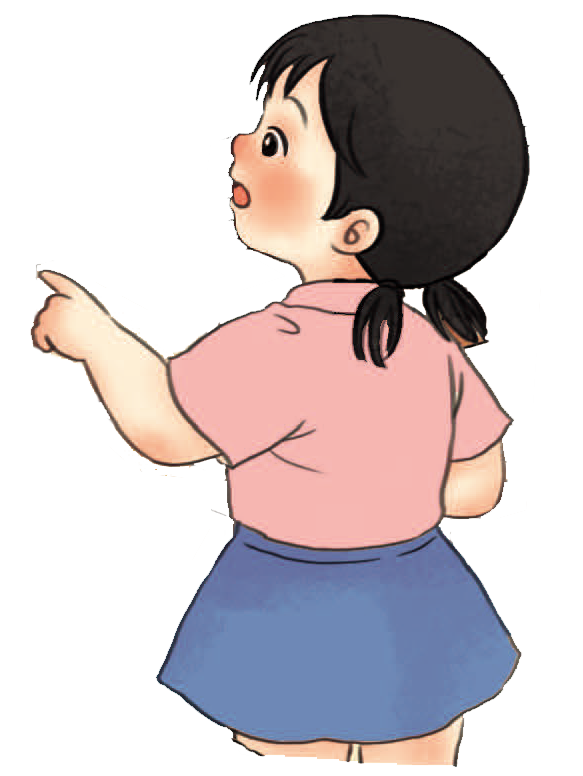 4
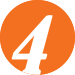 Bạn đồng ý với hành động nào trong mỗi hình?
Vì sao?
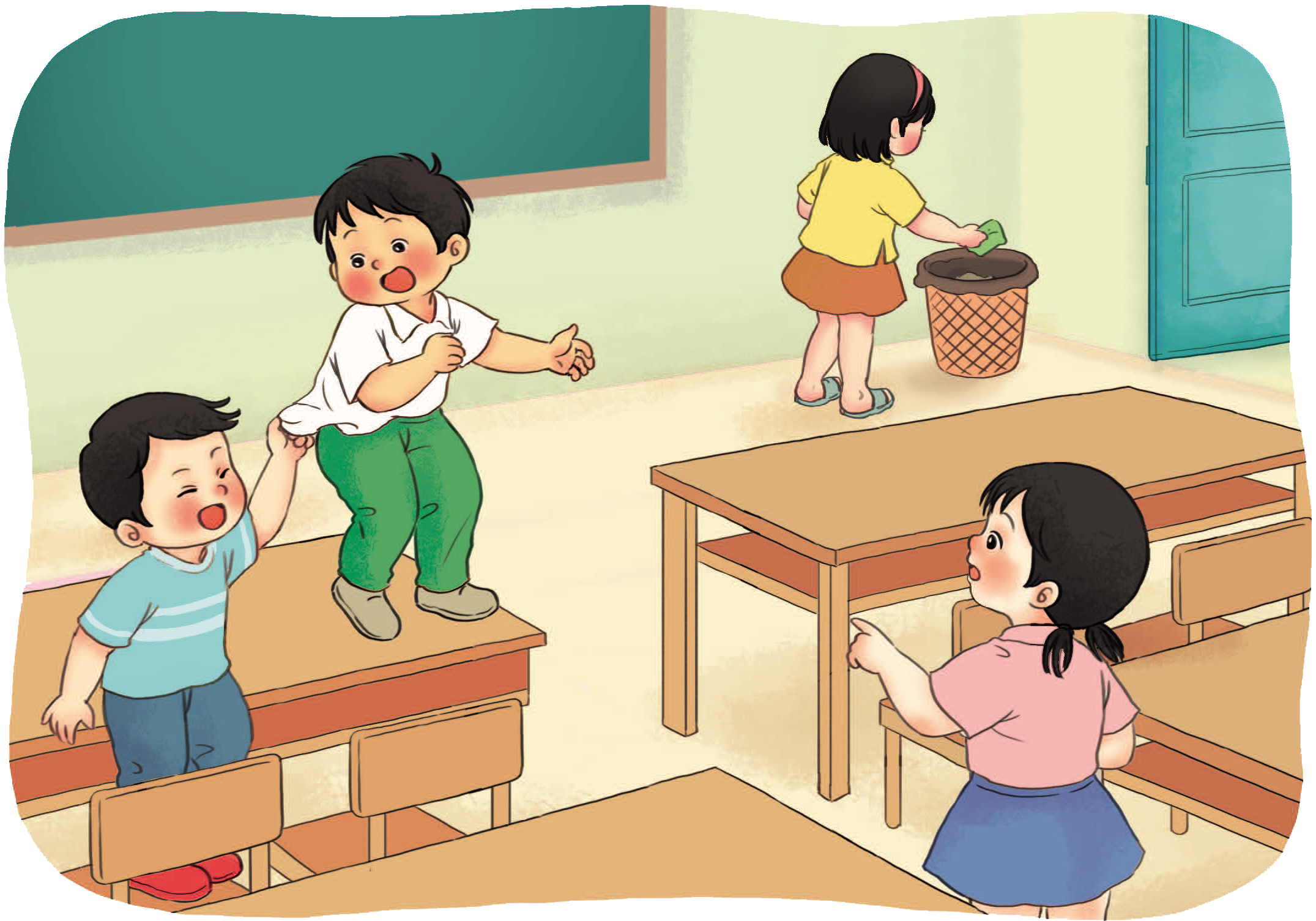 Các bạn ơi 
hãy xuống đi!
4
Trong lớp học có bảng, bàn ghế, sách, vở, bút,… 
Chúng mình cần giữ gìn và sử dụng cẩn thận, đúng cách các đồ dùng, thiết bị.
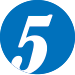 Thực hành vệ sinh lớp học.
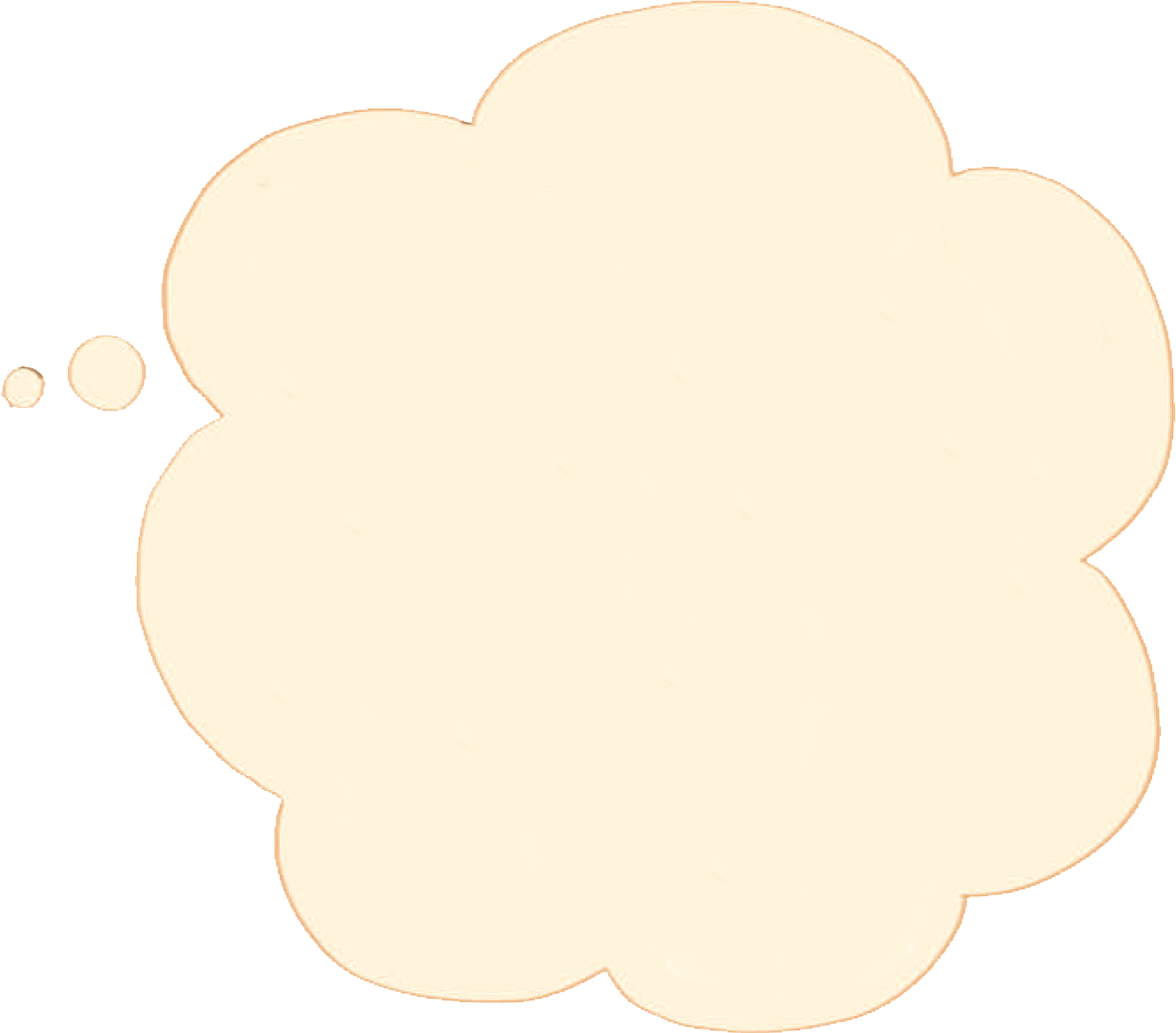 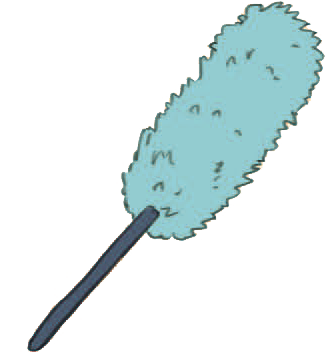 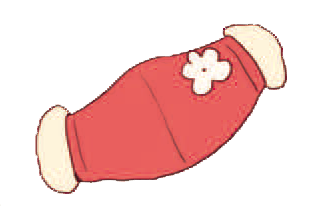 Chúng mình cần chuẩn bị những gì?
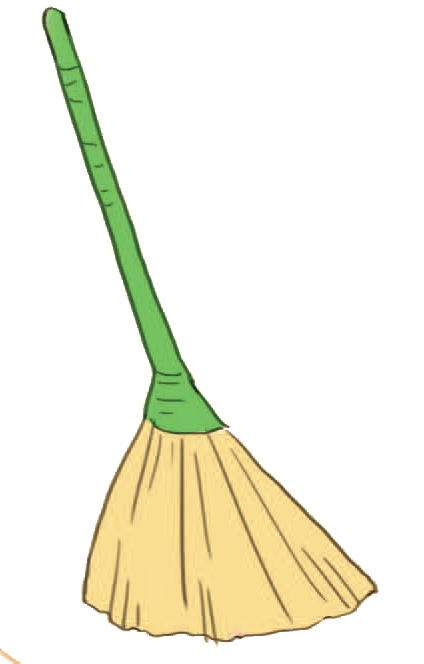 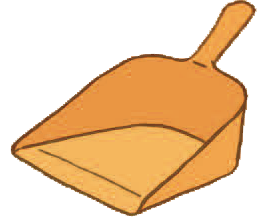 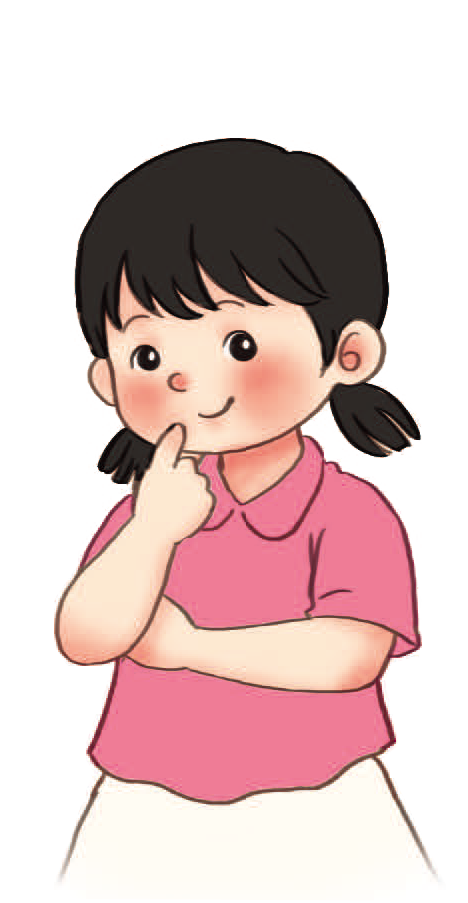 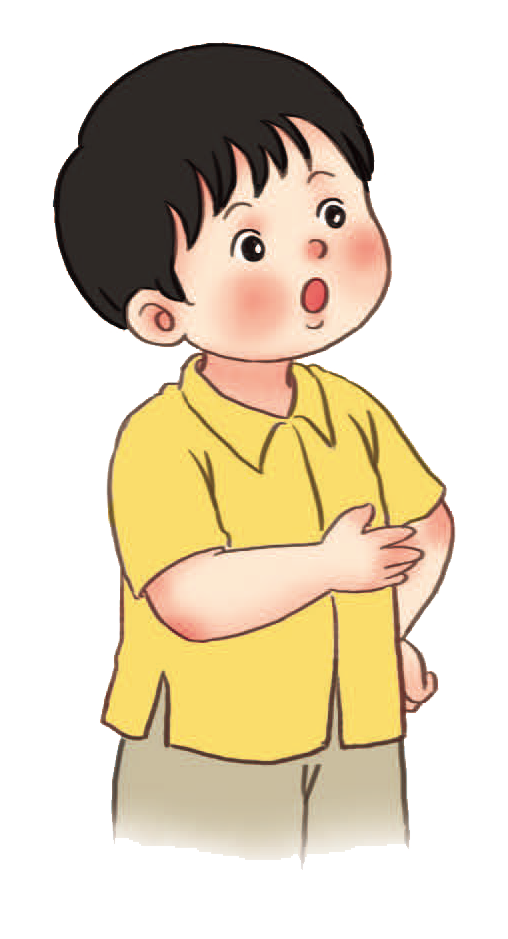 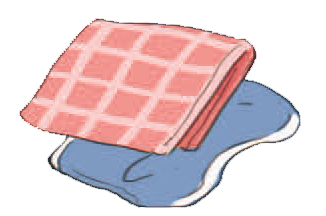 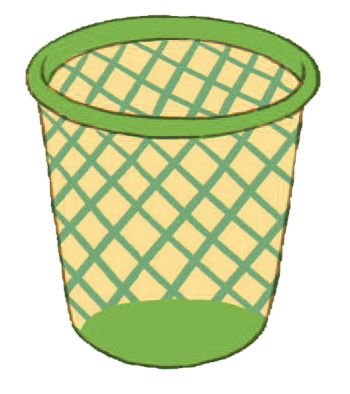 5
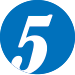 Thực hành vệ sinh lớp học.
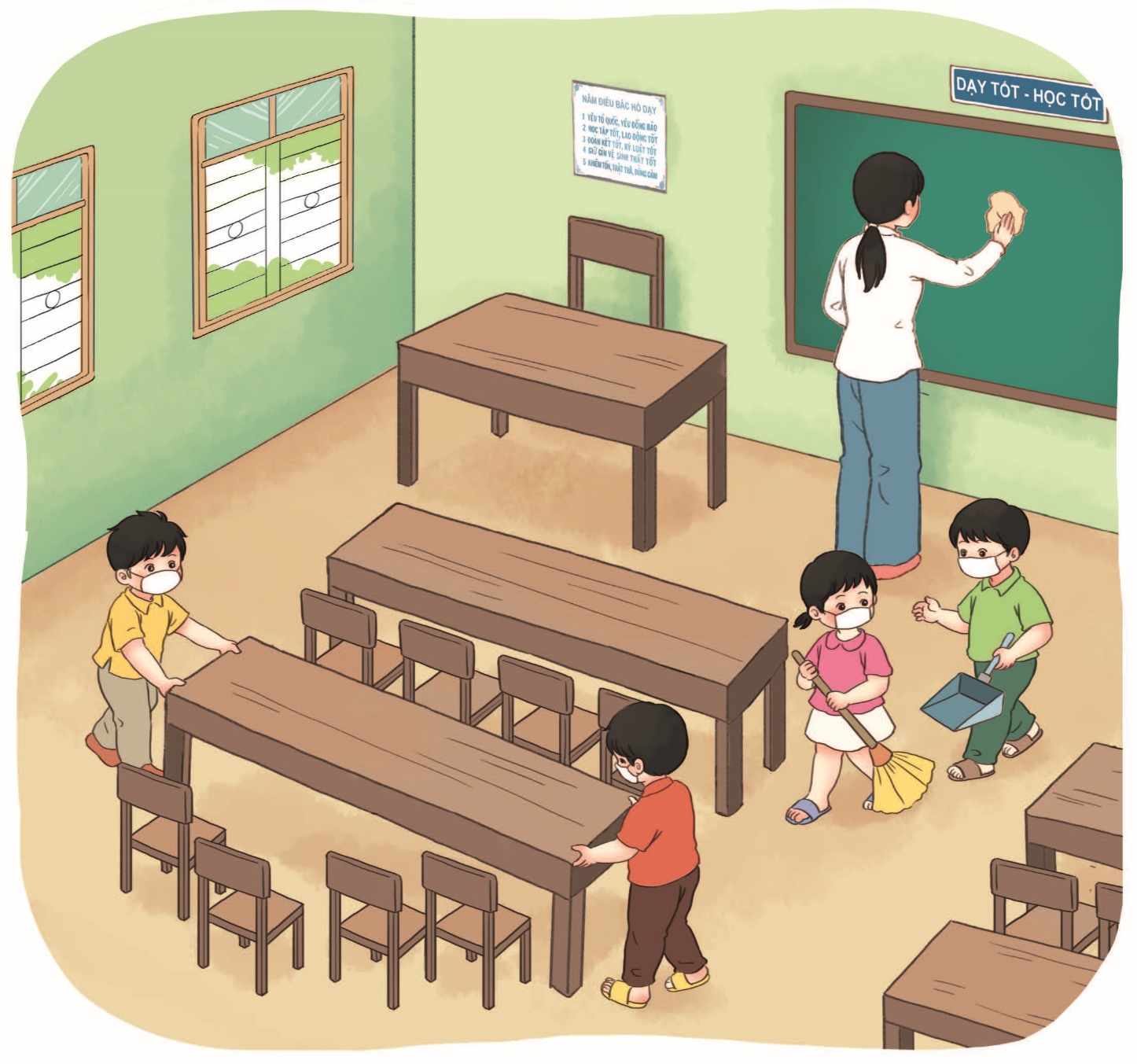 6
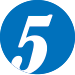 Thực hành vệ sinh lớp học.
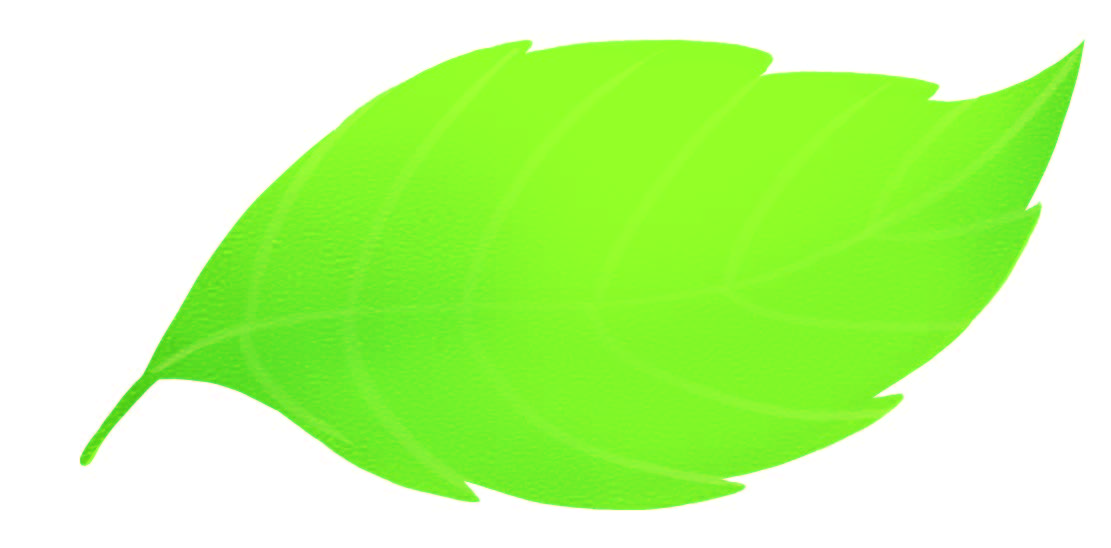 Chúng mình cùng nhau 
giữ gìn lớp học
sạch, đẹp nhé!
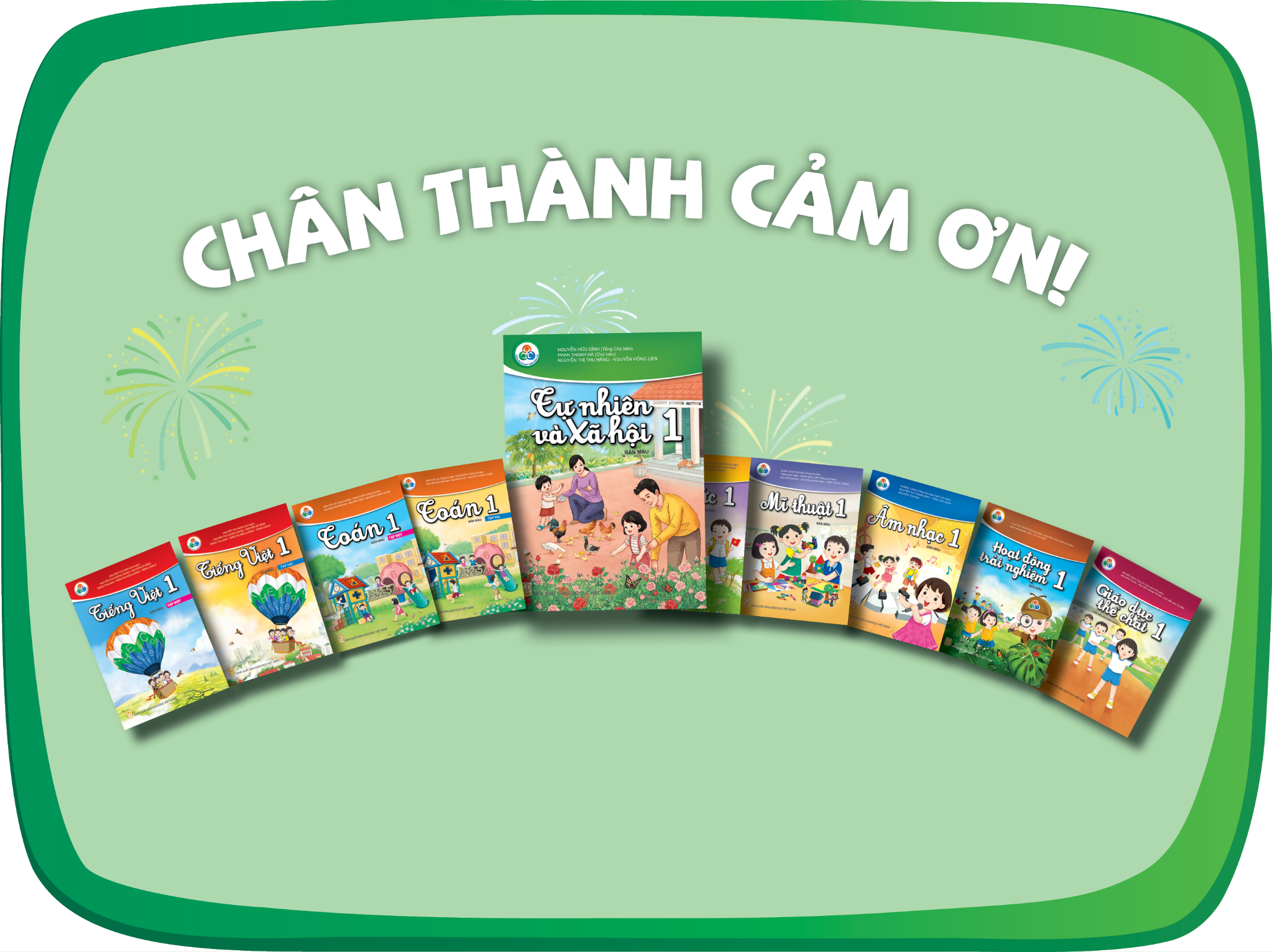 [Speaker Notes: CHÂN THÀNH CẢM ƠN!]